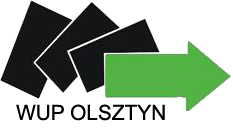 Sytuacja na rynku pracy w województwie warmińsko-mazurskim w okresie styczeń-kwiecień 2015 roku
Wiesław R. Drożdżyński
Wicedyrektor ds. Rynku Pracy
Wojewódzkiego Urzędu Pracy w Olsztynie
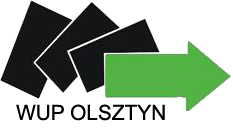 Liczba bezrobotnych w kwietniu 2015 roku
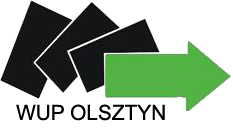 Stopa bezrobocia w marcu 2015 roku w województwie warmińsko-mazurskim
Według szacunkowych danych MPiPS stopa bezrobocia w kwietniu 2015 roku 
w regionie wyniosła 18,0%, natomiast w kraju 11,3%
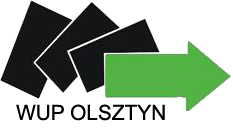 Wybrane grupy bezrobotnych w szczególnej sytuacji na rynku pracy w kwietniu 2014-2015
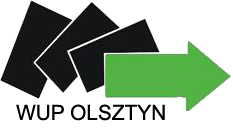 Oferty wolnych miejsc pracy i miejsc aktywizacji zawodowej w województwie warmińsko-mazurskim pozyskane w okresie styczeń - kwiecień w latach 2014-2015
Od stycznia do kwietnia 2015 roku, do urzędów pracy wpłynęło 18 549 ofert wolnych miejsc pracy i miejsc aktywizacji zawodowej – o 1 386 ofert tj. o 6,9% mniej niż w tym czasie przed rokiem. 

W porównaniu z okresem styczeń-kwiecień 2015 roku:
zwiększyła się liczba ofert pracy niesubsydiowanej – o 1 728 tj. o 23,6%;
zwiększyła się liczba ofert zatrudnienia subsydiowanego – o 14, tj. o 0,4%;
zmniejszyła się liczba wolnych miejsc aktywizacji zawodowej – o 3 128, tj. o 34,2%.
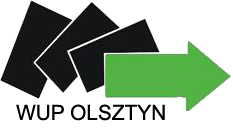 Płynność bezrobocia od stycznia do kwietnia 2015 roku
Odpływ bezrobocia w województwie  – 46 281 osób (o 3,6%, tj. o 1 750 osób mniej niż w analogicznym okresie roku ubiegłego)
Napływ  do bezrobocia -  41 082 osoby (o 0,1%, tj. o 58 osób więcej niż analogicznym okresie roku ubiegłego)
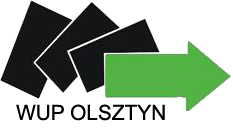 Od stycznia do kwietnia 2015 roku, do różnych form aktywizacji, finansowanych ze środków Funduszu Pracy, skierowano 9 861 osób
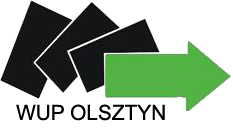 Fundusz Pracy
Od początku 2015 roku, w województwie warmińsko-mazurskim z Funduszu Pracy wydatkowano 100 458,30 tys. zł, z czego:

60 668,40 tys. zł (60,4% ogółu wydatków) wydatkowano na zasiłki dla bezrobotnych – o 9 000,9 tys. zł (o 12,9%) mniej niż w analogicznym okresie 2014 roku;
33 027,40 tys. zł (32,9%) wydatkowano na programy na rzecz promocji zatrudnienia – o 3 487,9 tys. zł (o 9,6%) mniej niż w tym samym okresie 2014 roku.
W 2015 roku środki Funduszu Pracy (z dodatkowo pozyskanymi środkami) na programy na rzecz promocji zatrudnienia środki Funduszu Pracy wynoszą 203 023,1 tys. zł (w 2014 r. -  213 540,9 tys. zł).
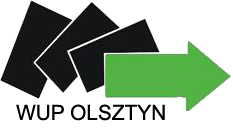 Dziękujemy za uwagę


Wojewódzki Urząd Pracy w Olsztynie
ul. Głowackiego 28 

olwu@up.gov.pl 
wupolsztyn.praca.gov.pl